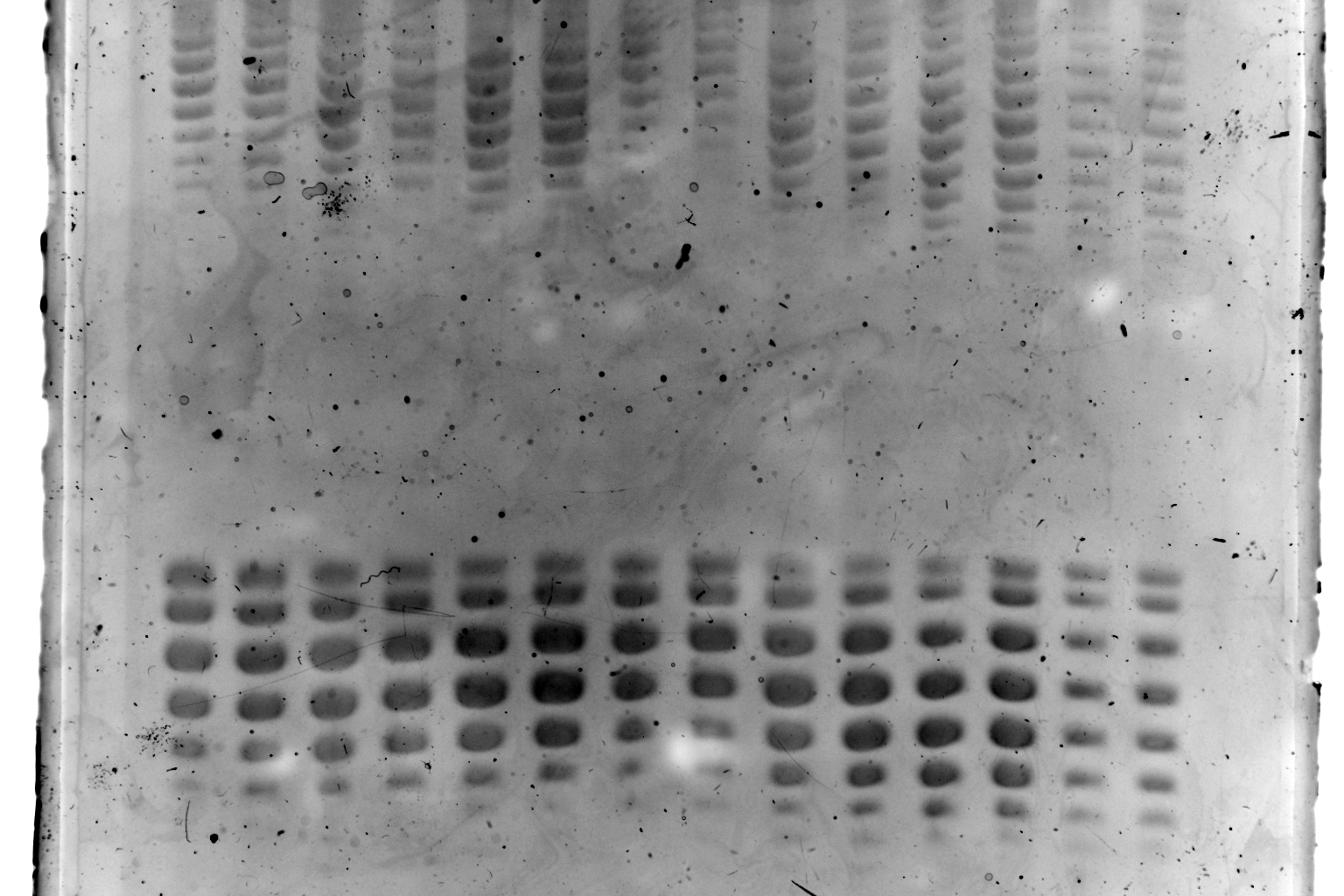 WT HH800
WT HH800
rdsA HH800
rdsA HH800
WT HH
WT HH